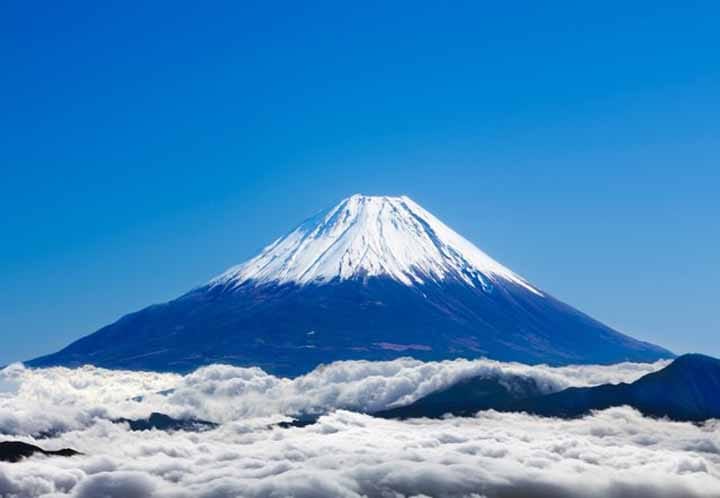 일본의 문화유산
21401784 중국어 중국학과정지훈
목차
1. 관광 대국 일본
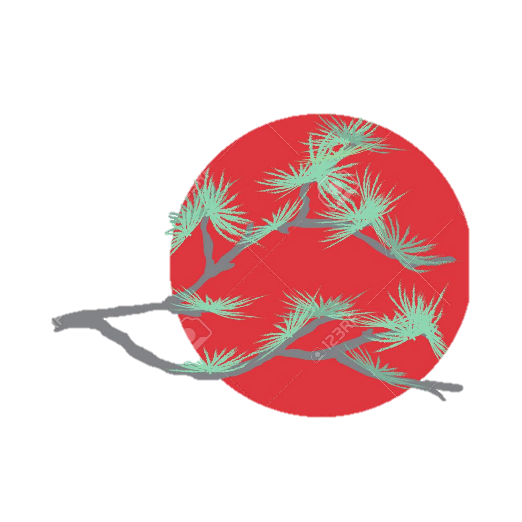 2. 유네스코 세계유산
3. 일본의 문화유산
4. 결론
1. 관광 대국 일본
일본의 매력
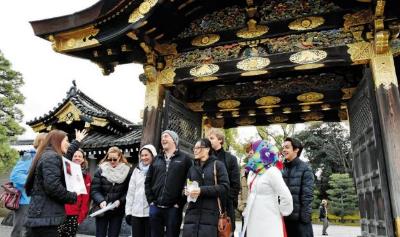 아름다운 문화,자연 유산
다양한 지역 축제
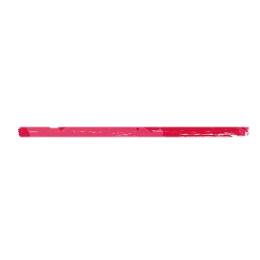 일본만의 독특한 문화, 서브 컬쳐
외국인에게 큰 매력
1. 관광 대국 일본
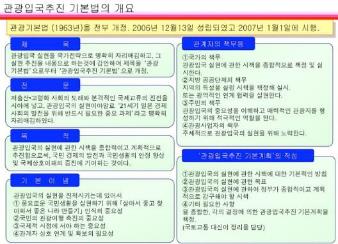 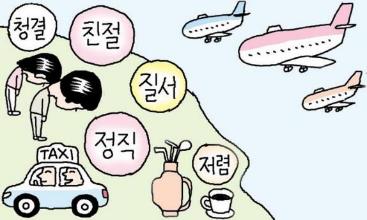 일본의 친절문화 (오모테나시)
정부에서 관광객 유치를 위한 노력
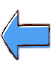 관광대국이 된 일본
-2017년 방일 관광객 2800만명 달성
(동영상 자료)
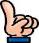 2. 유네스코 세계유산
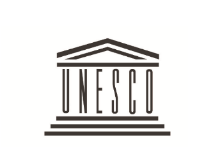 현재 일본 - 총 23개의 
유네스코 문화,자연 유산
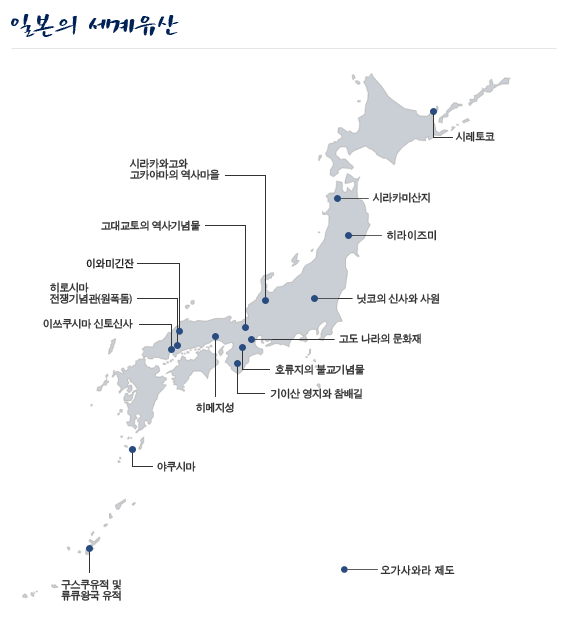 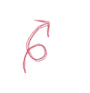 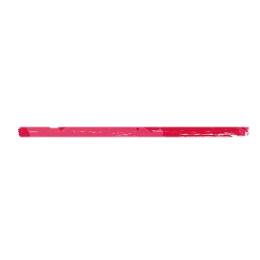 유네스코 세계유산
일본 문화청의 목표
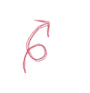 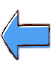 더욱 많은 세계 유산 등록
보존할 가치가 있다고 판단하여 유네스코가 지정하는 유산
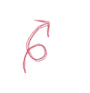 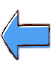 계속 후보지 검토 중
문화 유산, 자연 유산 등
3. 일본의 문화유산
일본의 아스카 시대를 상징
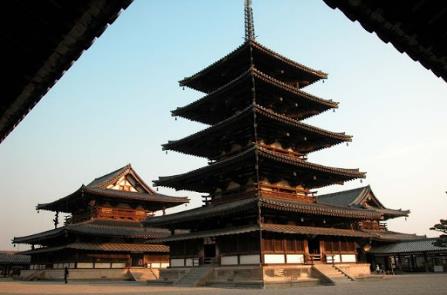 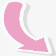 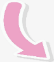 아스카 양식의 대표작
몽전등이 있는 동원
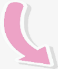 금당, 5중탑 등이 있는 서원
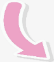 서원 – 세상에서 가장 오래된 목조 건축물
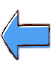 쇼토쿠 태자에 의해 607년에 지어졌다고 전해짐
3. 일본의 문화유산
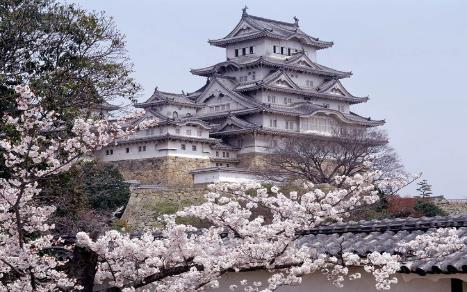 일본의 근세 성곽의 대표
일본 성곽 건축 최 전성기 양식과 구조를 보전
아름다운 자태로 백로성이라 불림
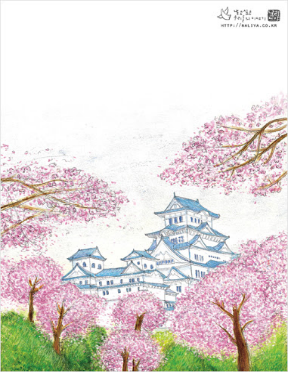 3. 일본의 문화유산
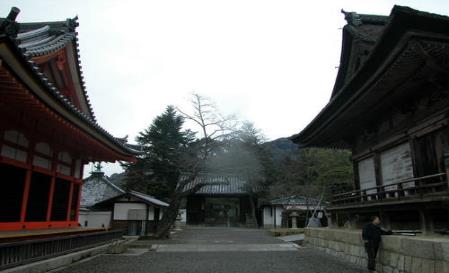 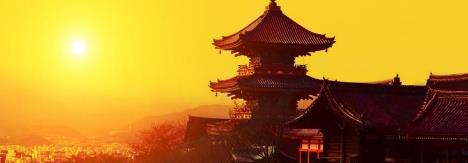 8세기 헤이안 시대 부터
일본의 종교적, 정신적 수도 교토
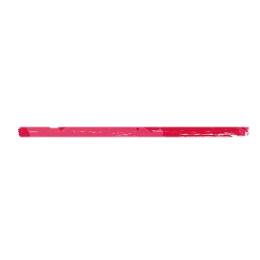 교토와 교토 부근의 우지시, 오쓰시에 남아있는 17개의 절과 신사 등
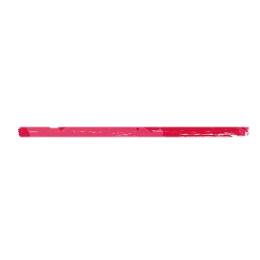 3. 일본의 문화유산
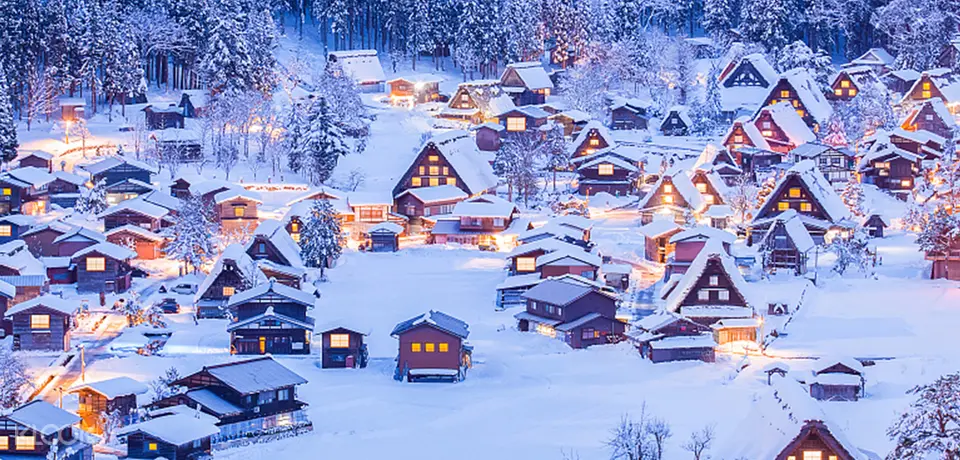 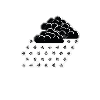 폭설
시라카와고, 고카야마
갓쇼즈쿠리 지붕 양식과 전통 가옥, 생활 보존
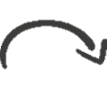 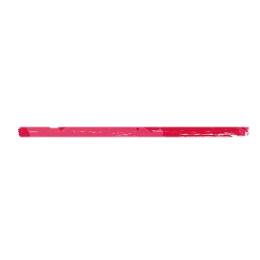 지방을 급경사로 하는 양식
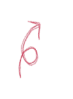 ]
[
폭설로 지붕에 눈이 쌓이는 것을 방지
3. 일본의 문화유산
1915년 건설된 히로시마의 상업 전시관
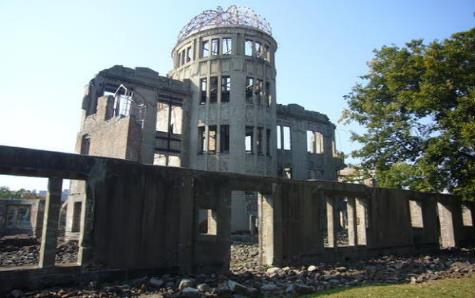 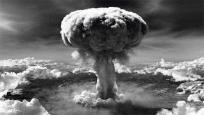 제 2차 세계대전 중 미국이 투하한 원자폭탄
반파되고 남아있는 전쟁 유적
2,3년 주기로 복원공사
당시 모습 그대로 보존
3. 일본의 문화유산
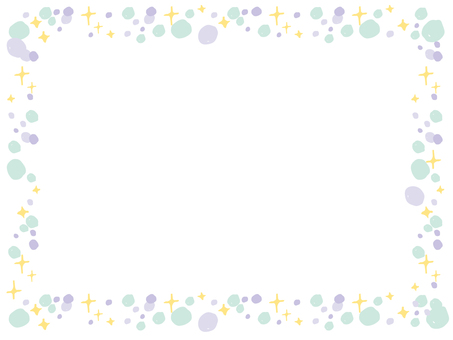 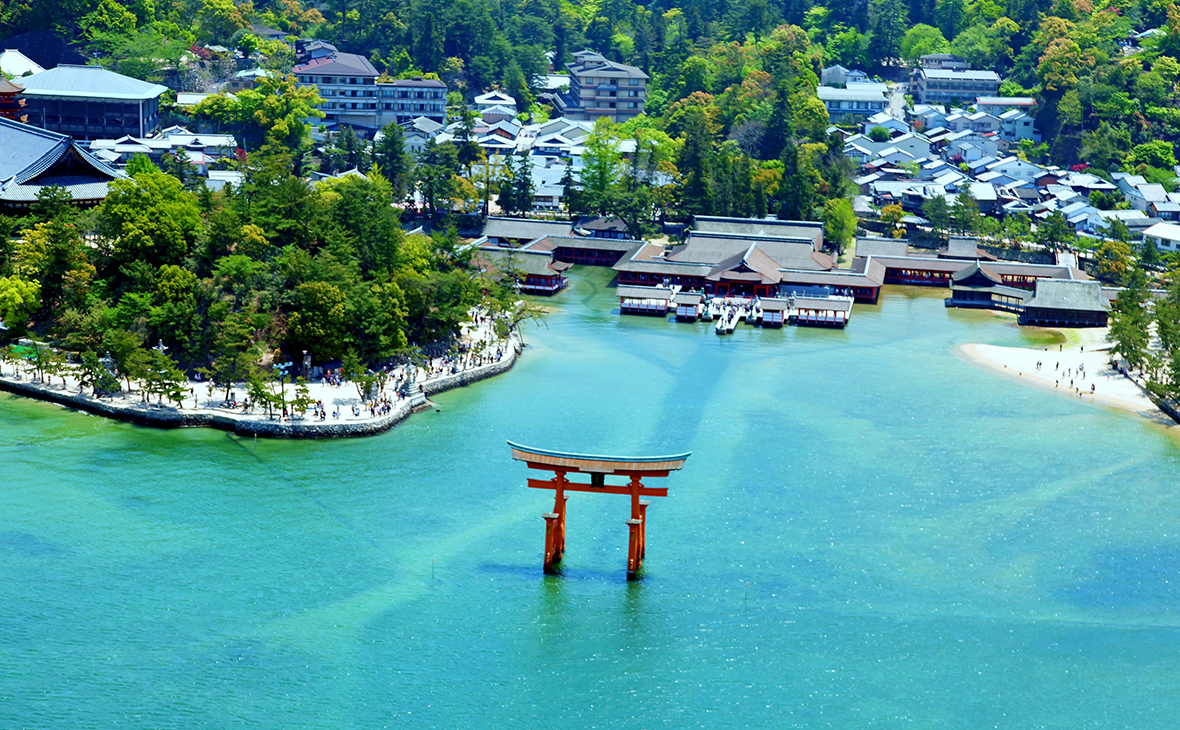 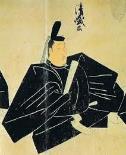 헤이안 시대 말
다이라노 기요모리가 세웠다고 전해짐
바다 한가운데에 있는 신사가 상징
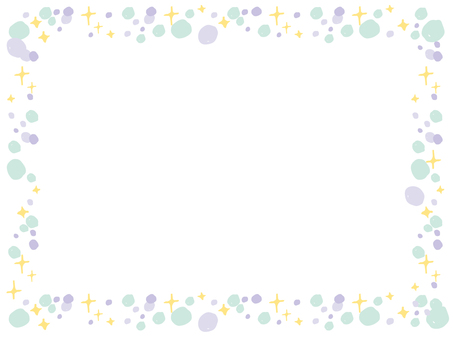 신사가 있는 이쿠쓰시마섬
일본의 삼경중 하나
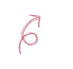 일본에서 가장 유명한 3곳의 명승지
3. 일본의 문화유산
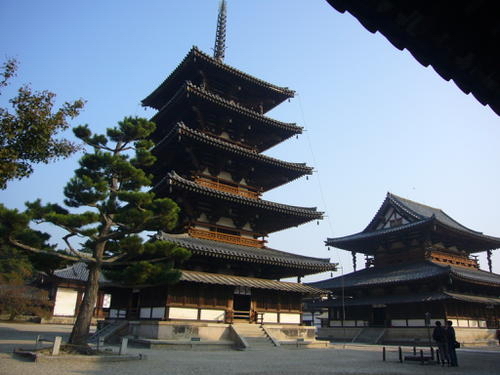 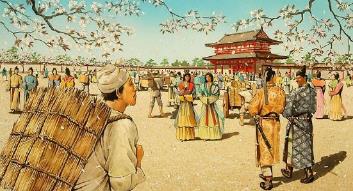 710년~784년
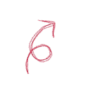 나라시의 5곳의 사찰, 1곳의 궁전, 1곳의 숲
나라 시대의 수도나라현 나라시
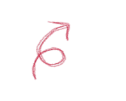 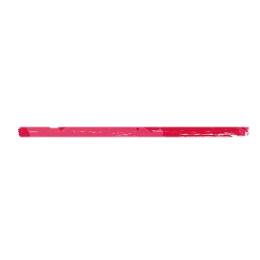 총 8곳의 유적이 등록
3. 일본의 문화유산
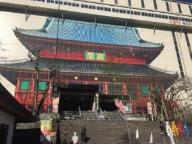 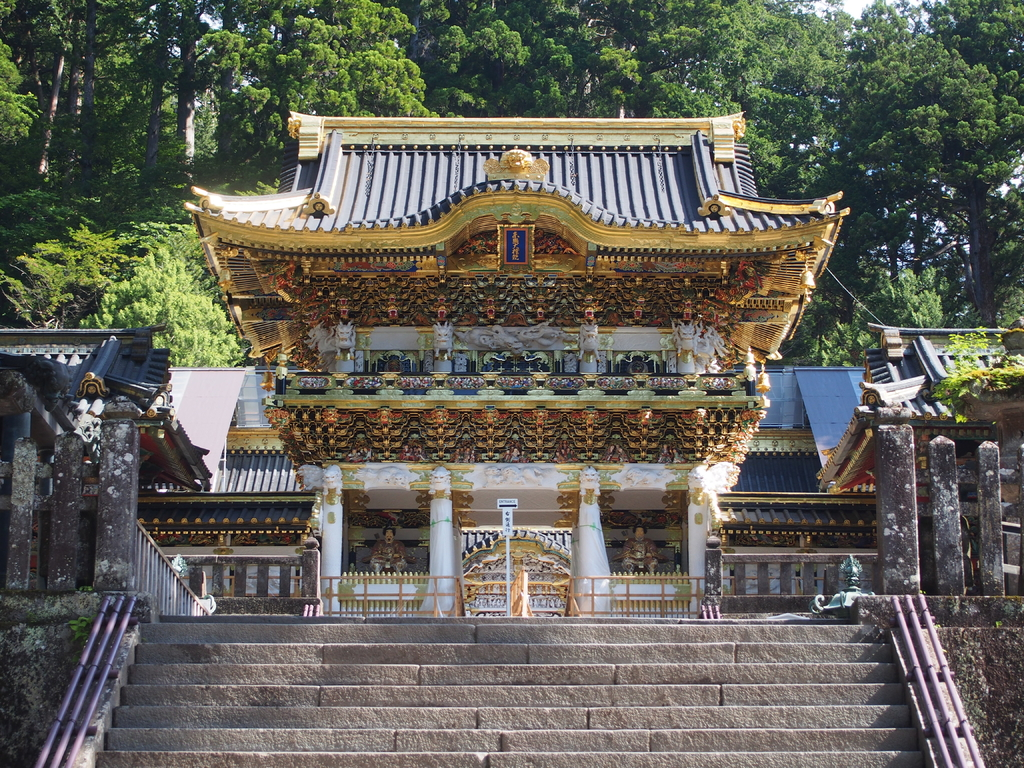 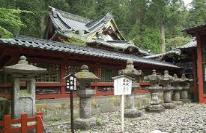 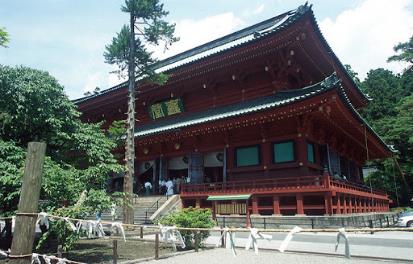 린노지
닛코 도쇼구
후타리산 신사
도쿠가와 이에야스의 시신이 안장된 능
슈겐도(일본의 종교)    성지
766년 쇼도가 창건한 사찰
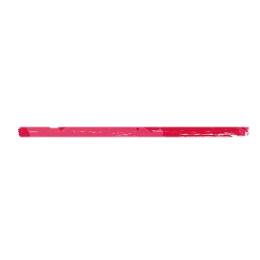 3곳이 유네스코 세계유산으로 등록
3. 일본의 문화유산
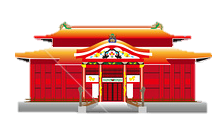 12세기~17세기 류큐를 지배했던 류큐 왕국
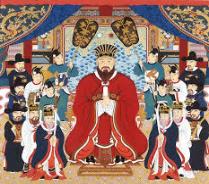 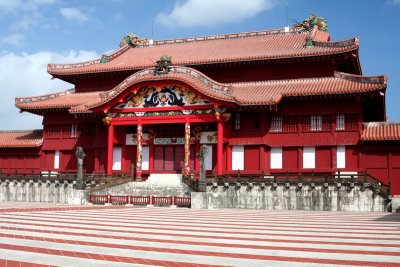 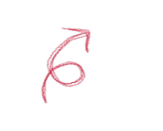 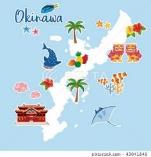 현 오키나와
류큐왕국의 5곳의 구수쿠(성), 2곳의 석조 기념물, 2곳의 문화유적
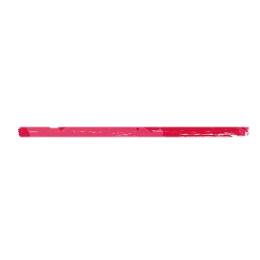 총 9곳 등록
3. 일본의 문화유산
나라현 요시노/오미네
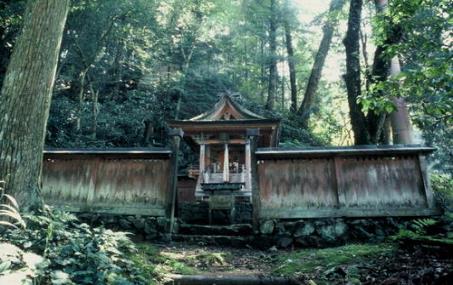 와카야마현 남부 구마노산잔
3개의 영지를 이어주는 참배길
와카야마현 고야초 고야산
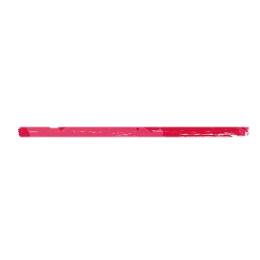 유이한 세계 문화유산으로 지정된 참배길
3. 일본의 문화유산
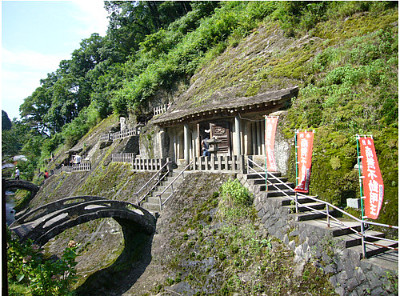 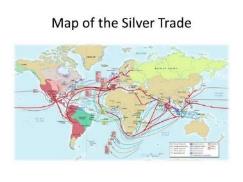 전국시대 후기~ 에도시대 전기
일본 최대 규모의 은광
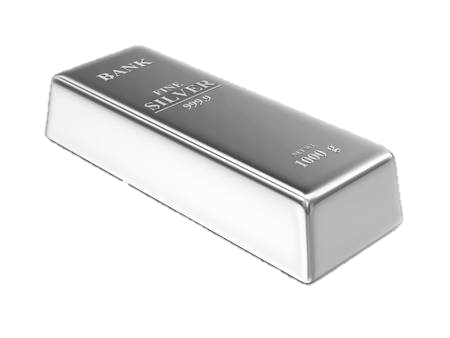 17세기 전반 전성기
전 세계의 1/15에 달하는 은 산출
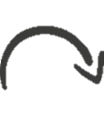 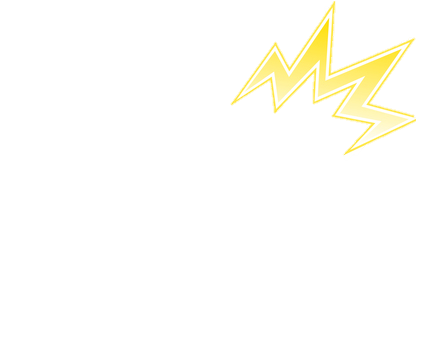 연간 약 38만톤
3. 일본의 문화유산
이와테현 남서부의 옛 지명
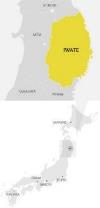 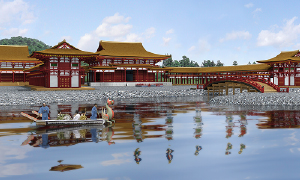 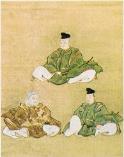 헤이안 시대 말기 오슈 후지와라 집안의 거점
4곳의 사찰과 1곳의 산이 유네스코 세계유산 등록
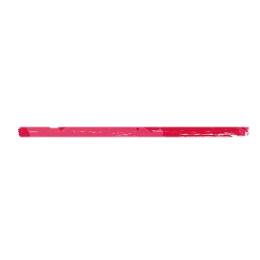 일본 정부 - 4곳의 유적을 확대 등록을 목표
3. 일본의 문화유산
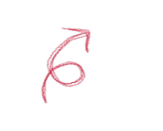 3,776 m
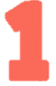 일본에서 가장 높은 산
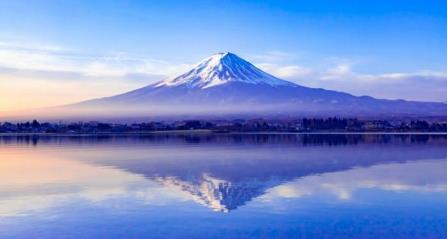 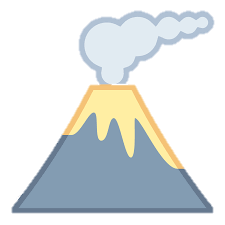 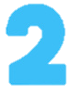 휴화산
예로부터 다양한 신앙의 
대상으로 숭배 되어온 영산
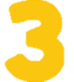 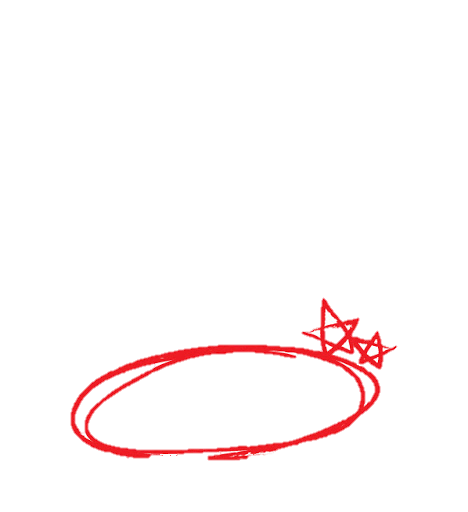 일본의 상징
4. 결론
이외에도 다양한 문화, 자연 유산이 존재
아름다운 자연을 함부로 훼손 X
그런 일본을 세계에 알리기 위한 정부의 노력
지켜오고 유지해온 일본
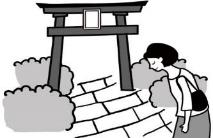 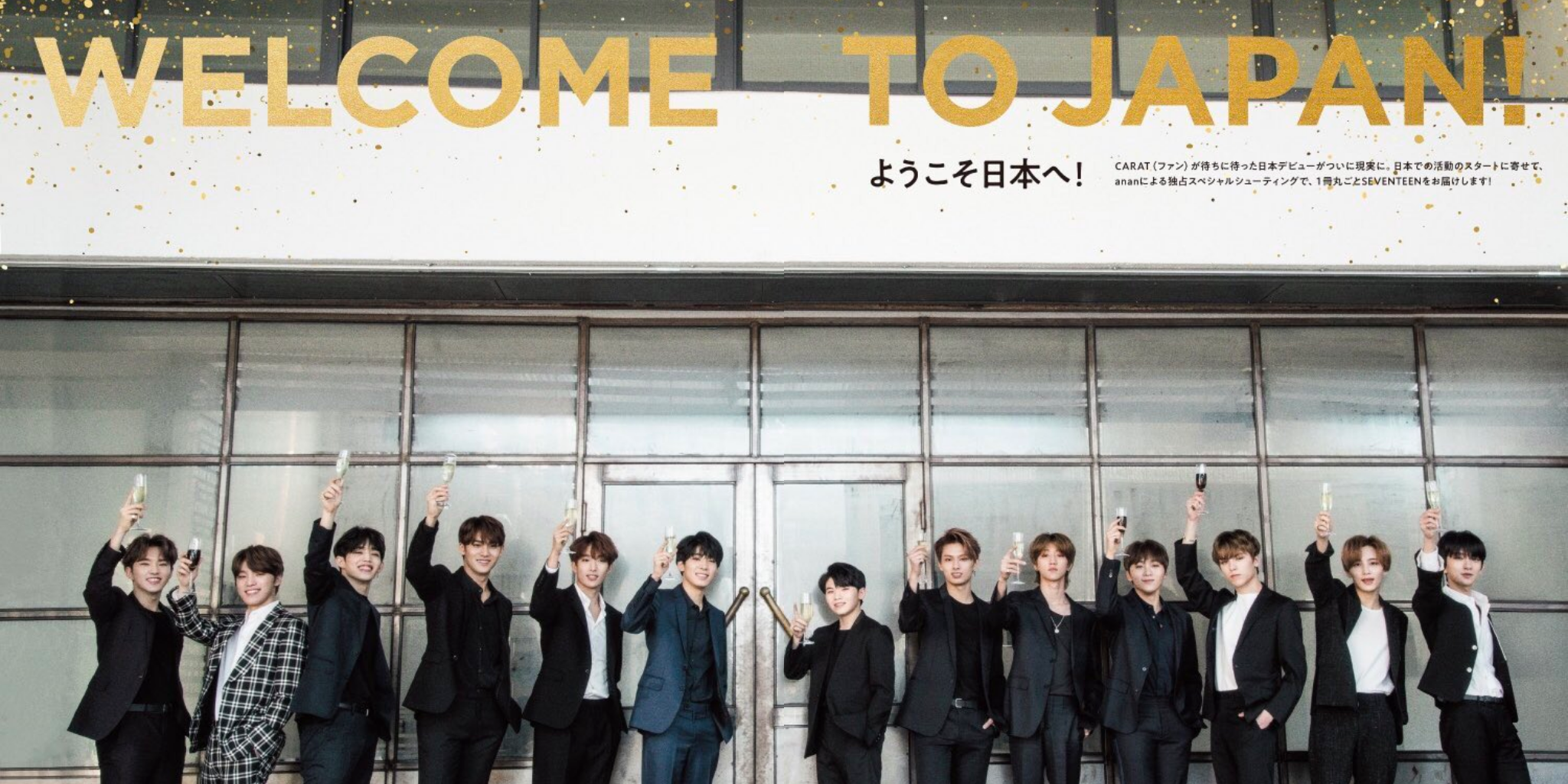 2015년부터 일본에게 크게 역전당한 한국의 외국인 관광객 수
4. 결론
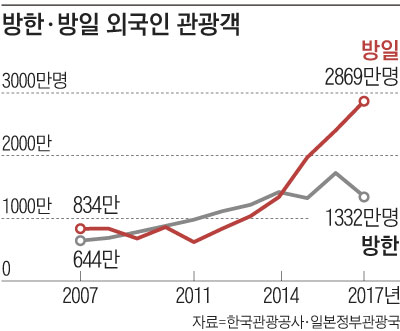 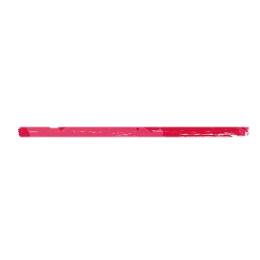 한국의 관광정책 또한 발전이 필요한 때
오모테나시
지역 관광의 활성화
등등...
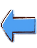 일본 관광정책에서 배울 점은 당당히 수용
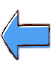 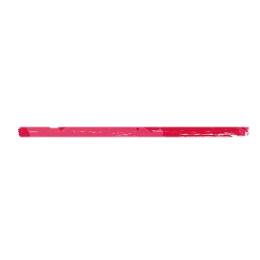 벤치마킹 할 필요가 있음
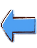 2배가 넘는 차이를 보여주는한국과 일본의 관광객 수
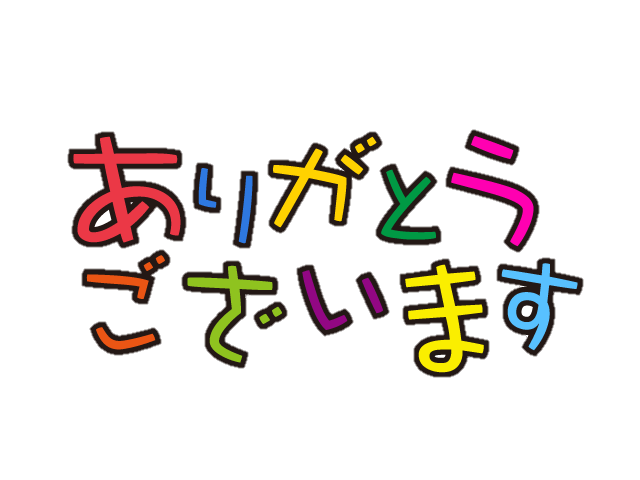 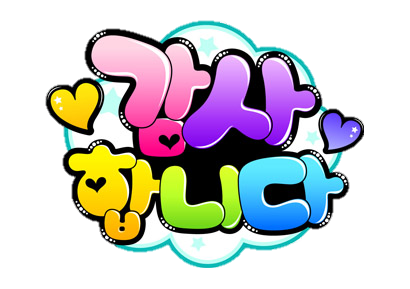